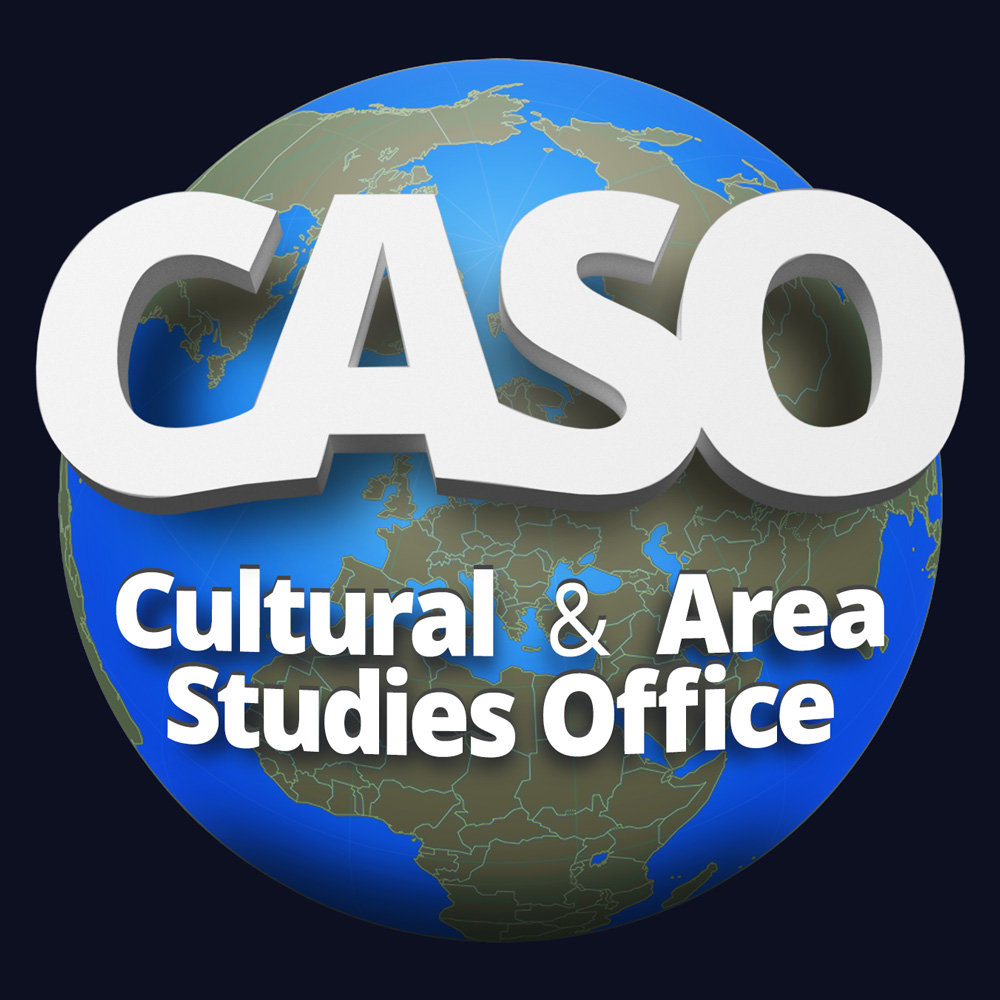 27 April 2021
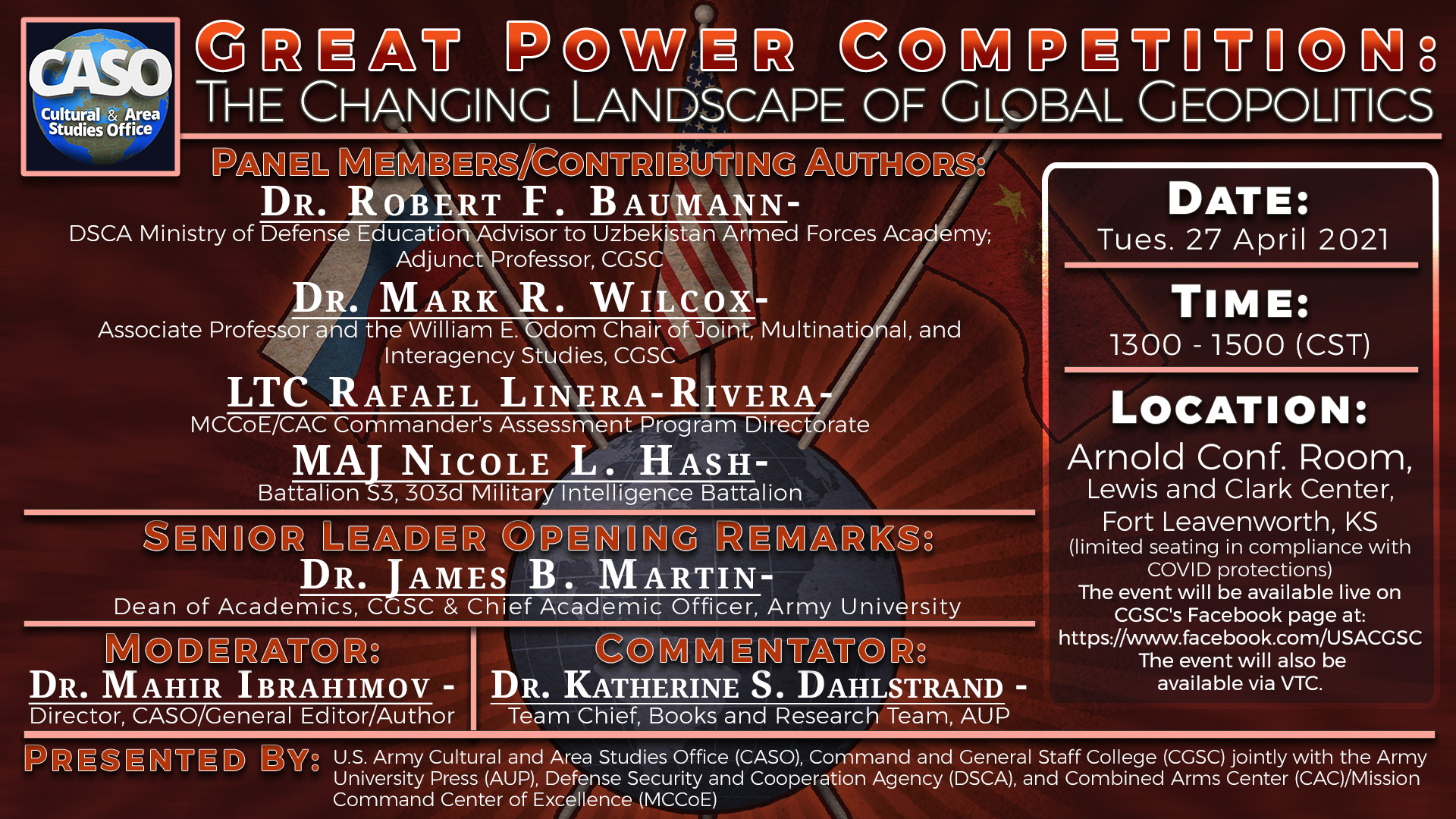 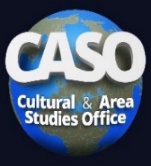 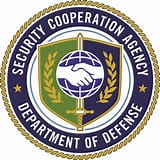 Great Power Competition:A View from Central Asia
Dr. Robert Baumann
Uzbekistan Armed Forces Academy
Ministry of Defense Advisor, DSCA


Presentation for the
Cultural and Area Studies Office 
U.S. Army Command and General Staff College
27 April 2021
unclassified
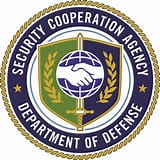 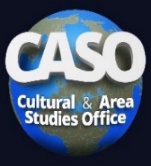 Scenes from the Global Culture War
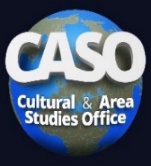 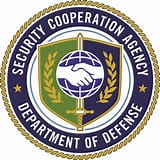 Narrative Construction Russian Style
Managing the Agenda: The Moscow Conference on International Security (MCIS)
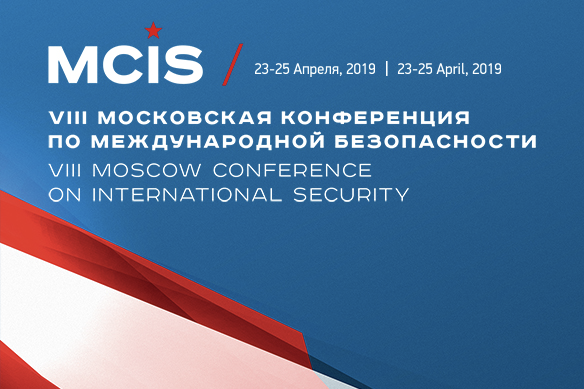 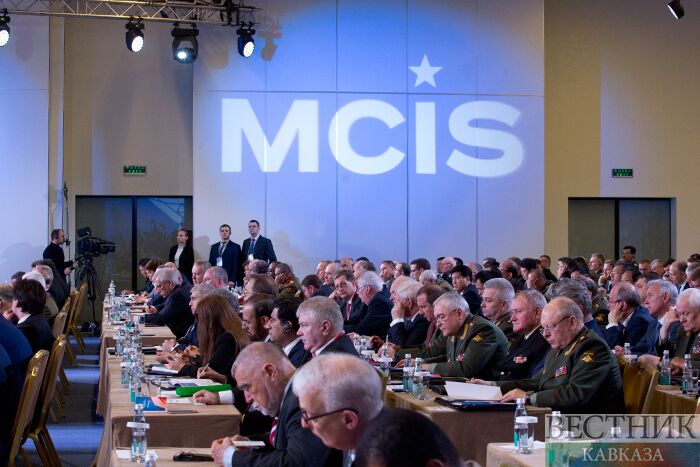 Dr. Mark R. Wilcox
Department of Joint, Interagency and Multinational Operations
U.S. Army Command and General Staff College

Presentation for the
Cultural and Area Studies Office 
U.S. Army Command and General Staff College



27 April 2021
unclassified
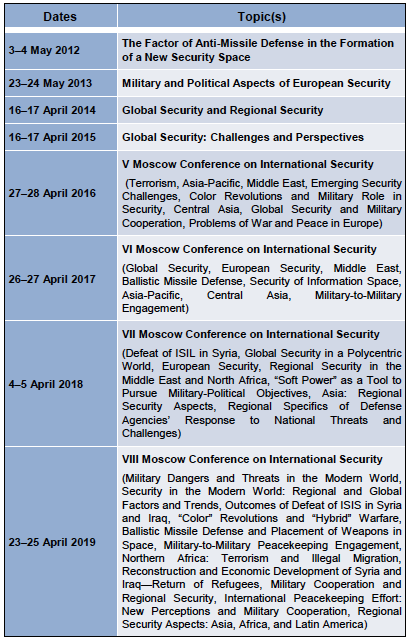 MCIS – 2012-2019Moscow’s Agenda
Annual catalogue of threats, challenges, opportunities
Correlation to Putin and Defense Minister Sergey Shoygu’s tenures
Reflective of the ascendancy of the armed forces and relative diminution of the MFA
Information warfare tool against NATO and the U.S.
“the Kremlin considers the United States and NATO to be far greater threats to Russian security than international terrorism or other transnational security threats”
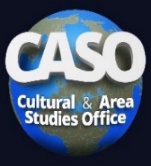 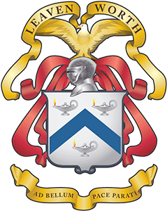 MCIS – Defense Minister Sergey Shoygu’s Agenda
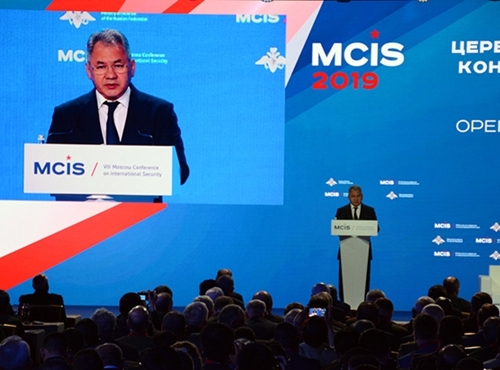 Tool of Russia’s (and Defense Minister Shoygu’s) soft power in relations with “the rest” versus the West
More speakers from Asia and Africa
More bilateral meetings on the margins
One component of Shoygu’s public relations campaign
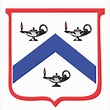 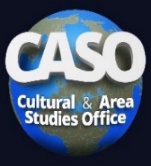 21st Century Short-lived Revolutions:Tweets from Tahrir 2011 Themes – A Comparison with Egypt’s Political Reality
LTC Rafael Linera-Rivera, MCCoE/CAC Commander's Assessment Program Directorate (CAPD)


Presentation for the
Cultural and Area Studies Office 
U.S. Army Command and General Staff College
27 April 2021
unclassified
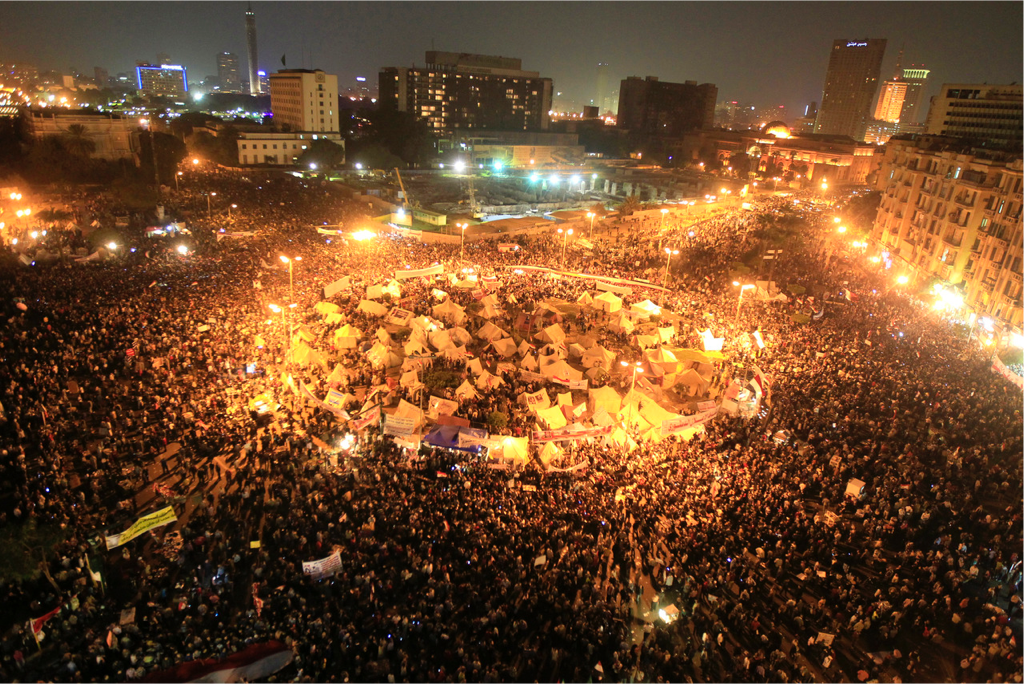 21st Century Short-lived Revolutions
Tweets from Tahrir 2011 Themes – A Comparison with Egypt’s Political Reality
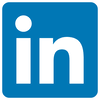 @linerare                 https://www.linkedin.com/in/rafalinera/
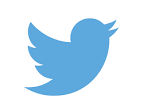 Concept Maps
Tweets 25 Jan – 11 Feb
NYT 26 Jan – 12 Feb
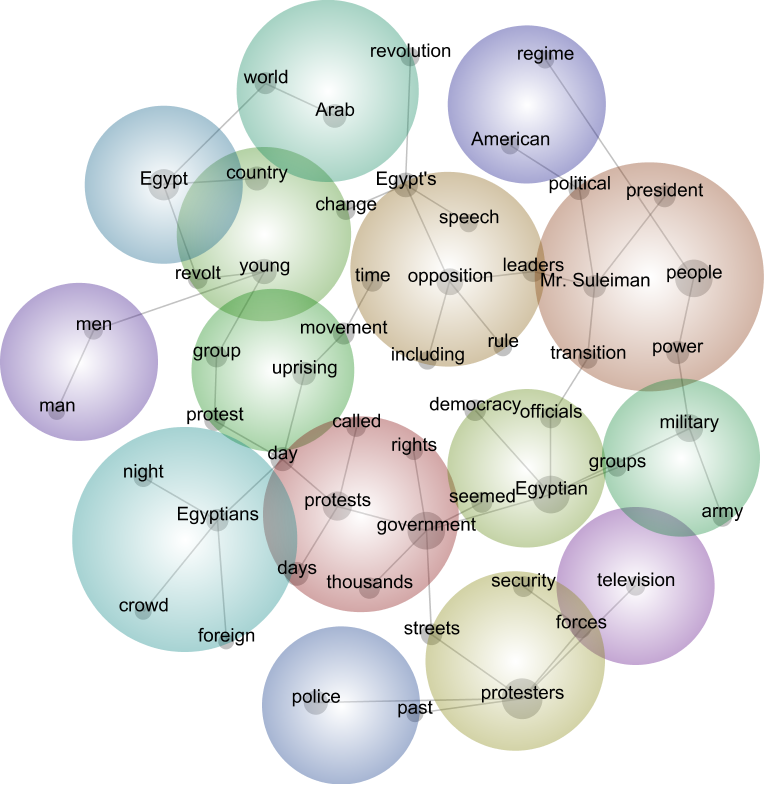 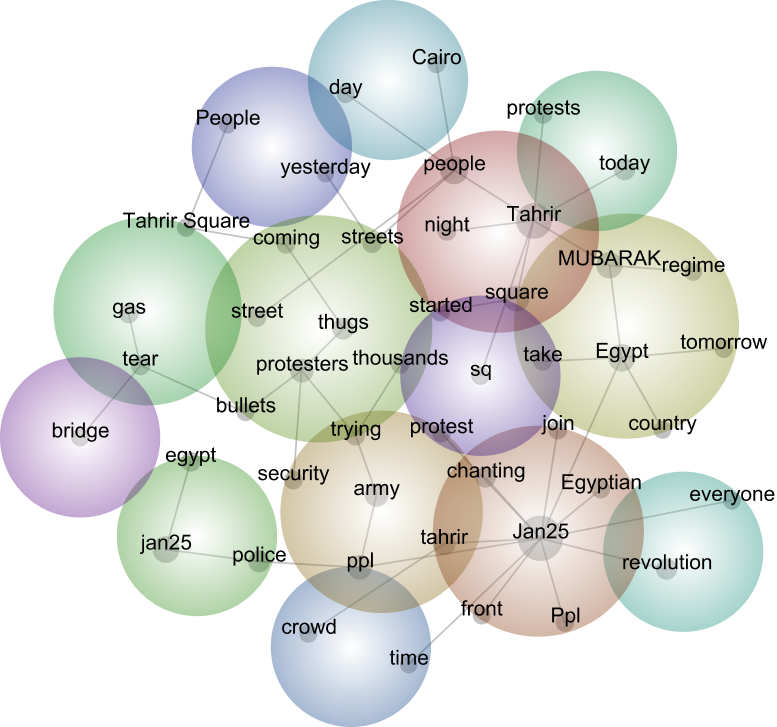 Summary
Tweets
Egypt’s Political Reality
- Evidence of self regulatory function of cognition: logistics, aspirations, and critical awareness
- Integration & differentiation of themes at the level of individual tweet when compared to traditional media
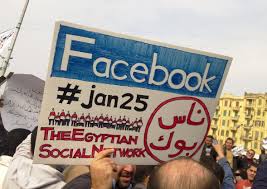 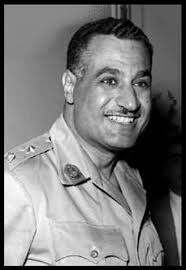 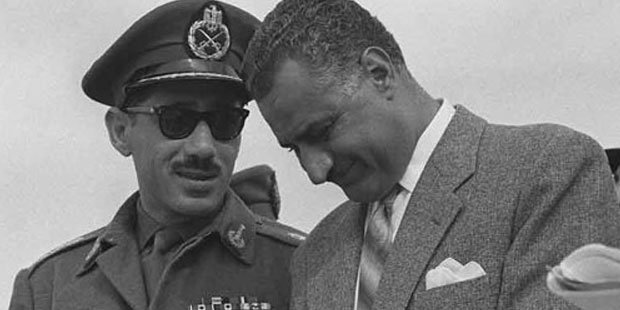 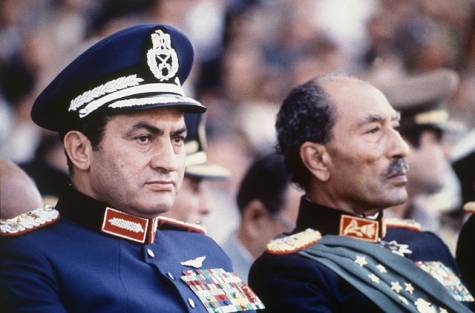 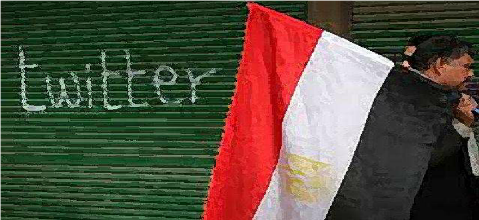 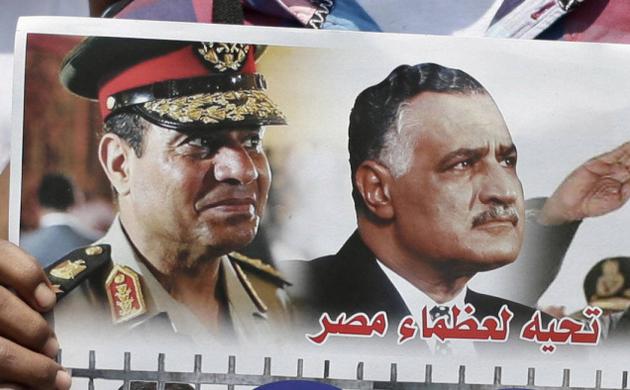 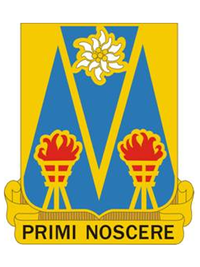 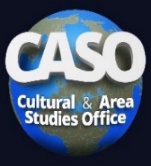 Contemporary Russian Power Projections in Nicaragua
Major Nicole L. Hash 
Battalion S3, 303d Military Intelligence Battalion


Presentation for the
Cultural and Area Studies Office 
U.S. Army Command and General Staff College
27 April 2021
unclassified
Cascading Network Activation:Russian Expression in Nicaragua
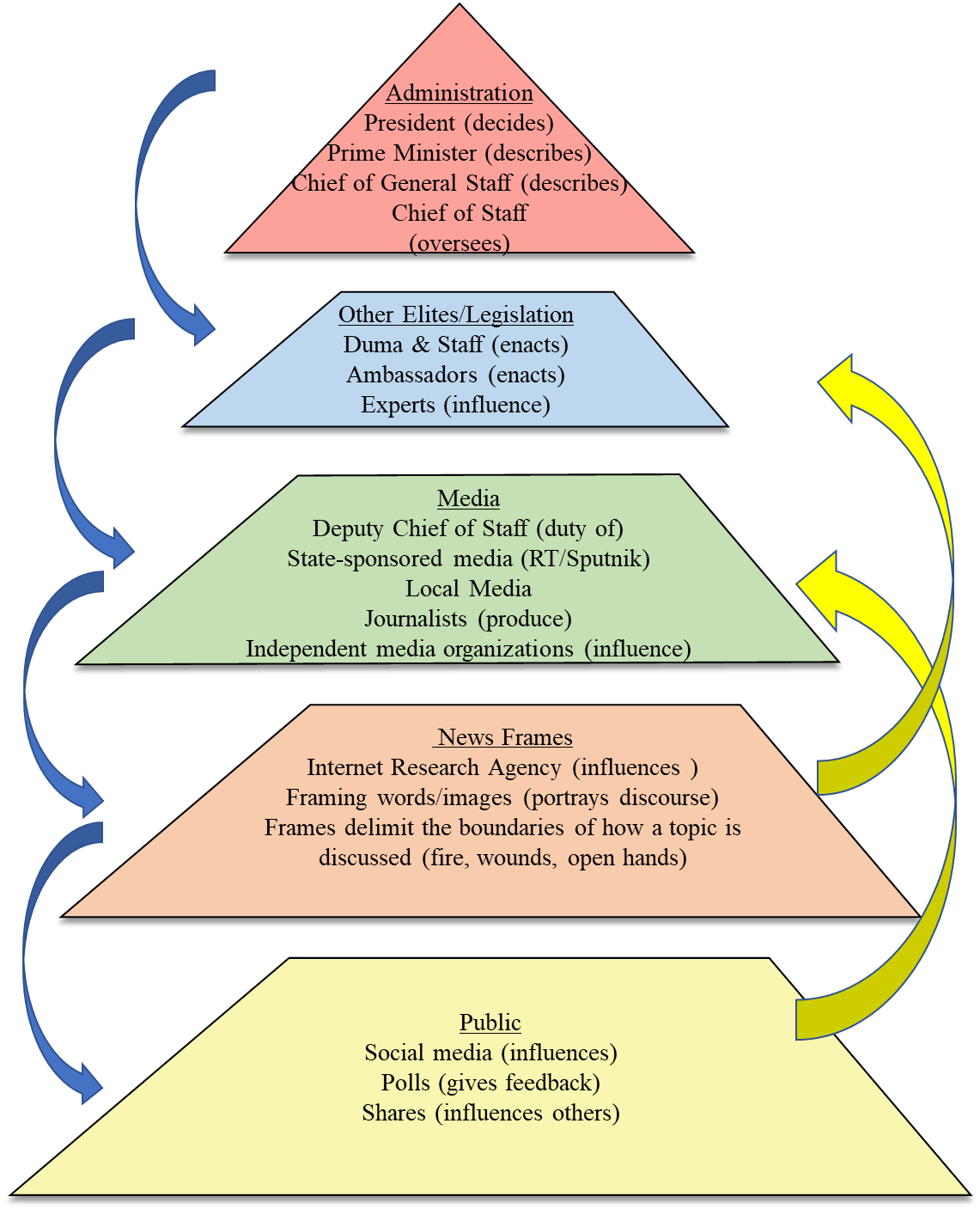 Discourse  - how someone thinks about people, things, and society and the relationship between them 
OR
The transmission of power and ideology through cognitive processing of information that produces mental models and societal interpretations. 

In short: Words Have Meaning

Institutions – govern behavior and set customs and norms. 

Media as an institution influences discourse.

Therefore, power is projected through discourse via media
[Speaker Notes: Entman’s Framework for Cascading Network Activation.  Entman, Robert M. “Framing: Toward Clarification of a Fractured Paradigm.” Journal of Communication 43, no. 4 (December 1, 1993): 51–58.]
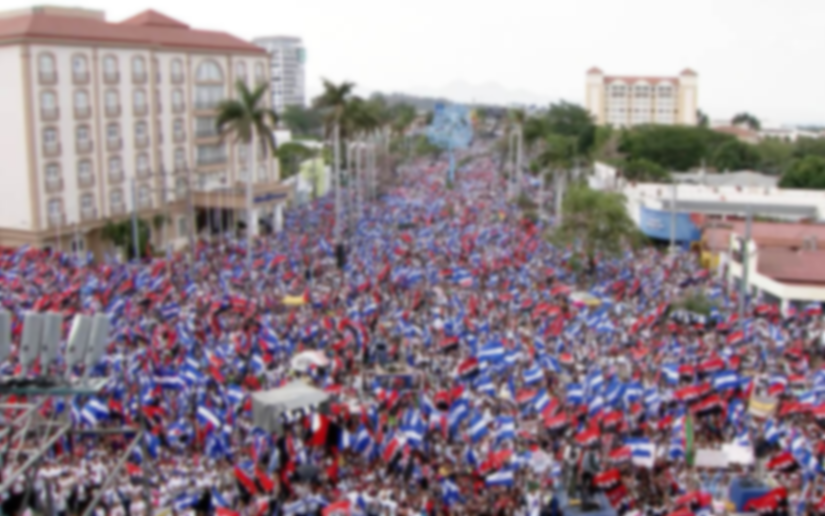 Discursive Themes and Protests:How to Use Sharp Power
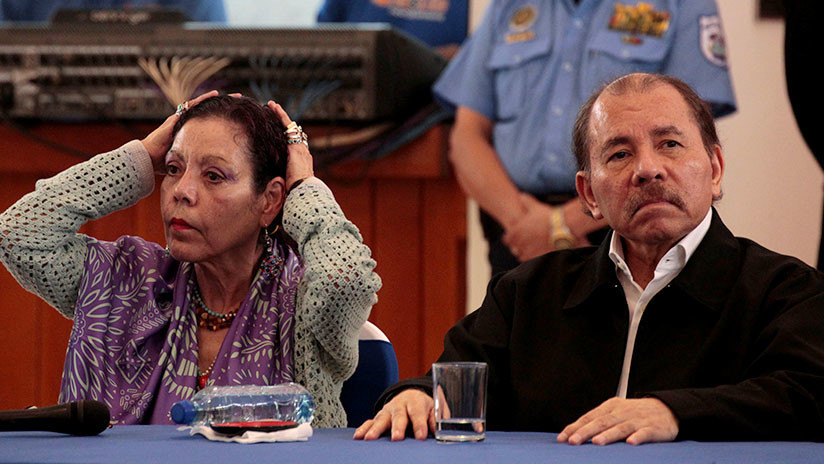 Russian Foreign Policy and National Security Strategy Themes: prevent a color revolution; generate alternatives

Ambassador: correct a one-sided narrative

Sputnik & RT: “primary source of alternative information.”  Responsible for framing the US in an alternate way.

El 19 Digital:  Nicaraguan state-sponsored media; editor is VP and wife of President Ortega

Public: Protests
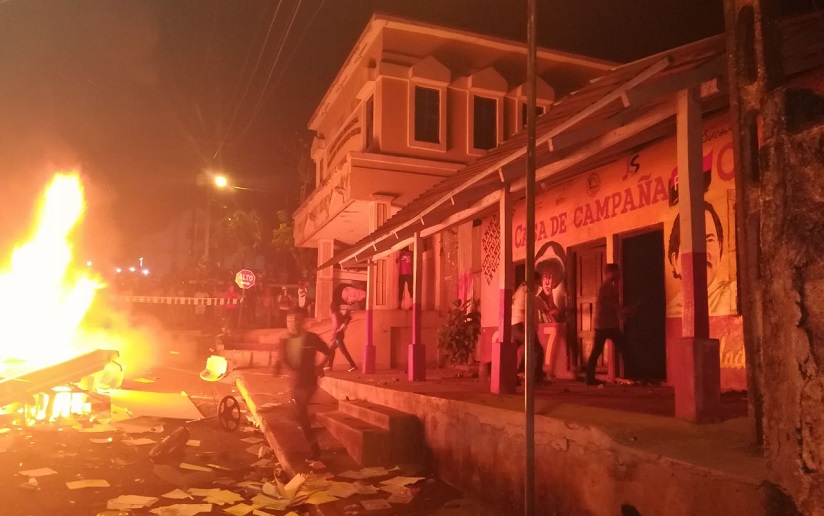 [Speaker Notes: Source: Nazareth Balbás, “La herida de Nicaragua: ¿Qué esperar del diálogo entre gobierno y oposición? RT en Espanol, May 18, 2018.]
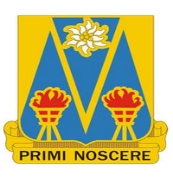 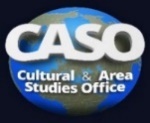 Summary of Main Points: “For When Western Power Fails”
Words (discourse) matters.

“Sharp” power forces a proper opinion, compels through arguments laced with logical fallacies and eliminates contrary facts.

When Russia’s narrative of preventing color revolutions and generating alternatives to the West become attractive to Nicaragua, Nicaragua adopted this discourse.  

Discourse, even when seemingly latent represents potential power.  When activated, it can force seemingly “sudden” changes.  

In short, strategists should consider Russian information activities, even when they seem ineffective on the surface, as potential power.
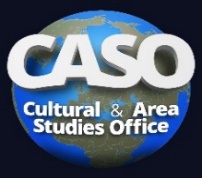 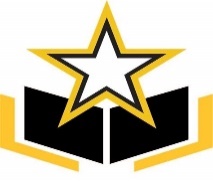 Commentator




Dr. Katherine Dahlstrand
Team Chief
Books and Research Team
 Army University Press
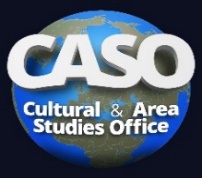 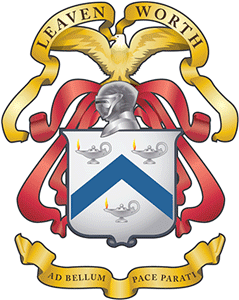 Summary
Dr. Mahir Ibrahimov 
 General Editor/Author
Director 
Cultural & Area Studies Office 
U.S. Army Command and General Staff College
https://www.armyupress.army.mil/Books/CSI-Press-Publications/Contemporary-Operations/#great-power-competition
https://go.usa.gov/xH594
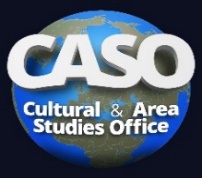 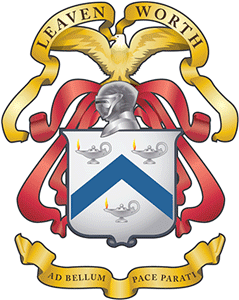 Questions/Answers/Comments
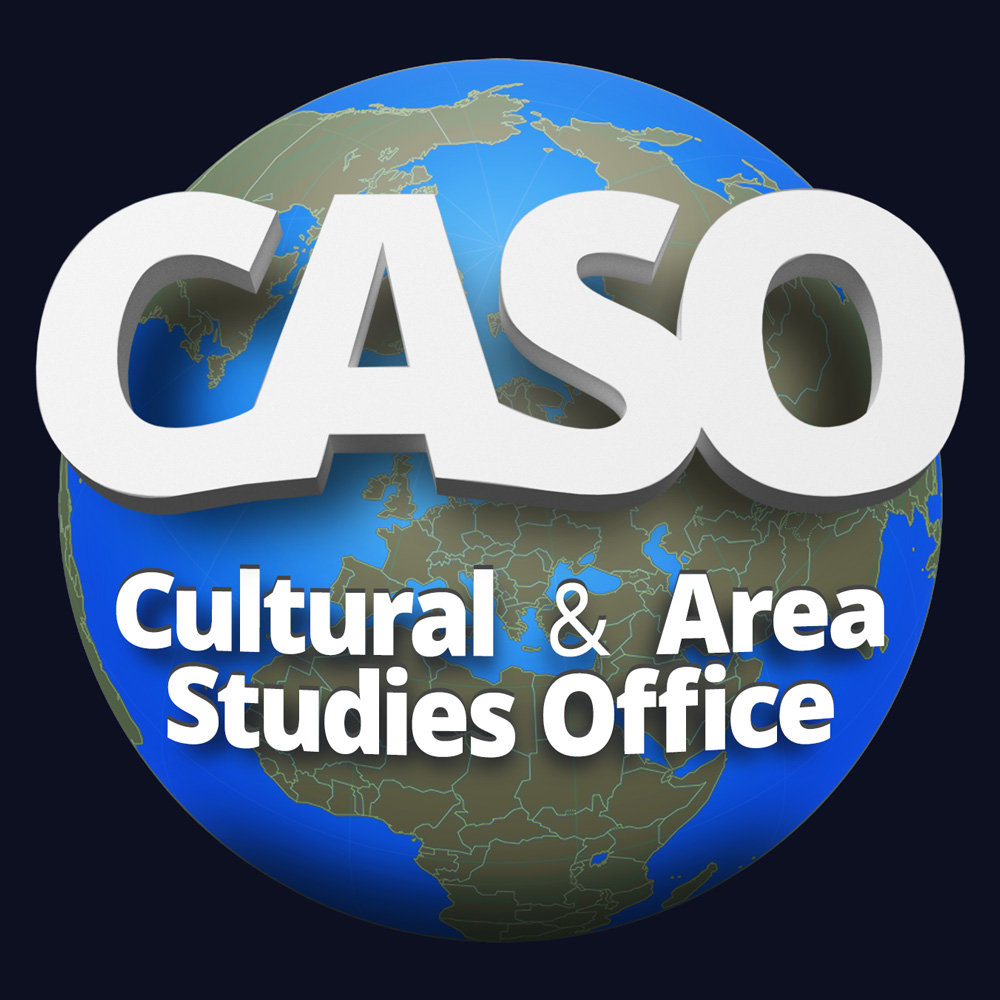 Contact:
Dr. Mahir Ibrahimov 
Director, Cultural & Area Studies Office (CASO)
U.S. Army Command and General Staff College (CGSC) 
Phone: (913) 684-3345
CASO website: http://usacac.army.mil/organizations/cace/lrec
YouTube link: https://www.youtube.com/playlist?list=PLkGvnfy3IadNRMPT-sNHpAsz8a3npWBH8
CGSC Facebook: https://www.facebook.com/USACGSC
ATN: https://atn.army.mil/cultural-area-studies-office-(formerly-crelmo)/cultural-area-studies-office-(formerly-crelmo)
Contact:
Dr. Mahir Ibrahimov, Director, CREL Management Office (CRELMO) 
Fort Leavenworth, KS 66027-2300
Phone: (913) 684-3345
DSN: 552-3345Contact:
Dr. Mahir Ibrahimov, Director, CREL Management Office (CRELMO) 
Fort Leavenworth, KS 66027-2300
Phone: (913) 684-3345
DSN: 552-3345
CRELMO website: http://usacac.army.mil/organizations/cace/lrec
ATN: https://atn.army.mil/dsp_template.aspx?dpID=102
https://atn.army.mil
YouTube link: https://www.youtube.com/playlist?list=PLkGvnfy3IadNRMPT-sNHpAsz8a3npWBH8

CRELMO website: http://usacac.army.mil/organizations/cace/lrec
ATN: https://atn.army.mil/dsp_template.aspx?dpID=102
https://atn.army.mil
YouTube link: https://www.youtube.com/playlist?list=PLkGvnfy3IadNRMPT-sNHpAsz8a3npWBH8